Marketing use case | Create a new offering
First draft faster
Streamlined collaboration
Potential benefits
1. Brainstorm with Copilot
2. Draft new offering announcement
3. Keep the team up to date
Use Copilot in Loop to brainstorm ideas, leverage the draft marketing plan in the ideation, then incorporate the new ideas into the draft marketing plan by using Copilot in Word.
Prompt Microsoft Copilot to create content that is written in the style of a blog post or social media post, leverage existing documents including your Marketing plan.
Use Copilot in Teams to summarize key meetings, identify most frequent questions, and action items from the meeting. Use this to generate an initial FAQ document by using Copilot in Word.
Copilot in Loop
Copilot in Word
Copilot in Teams
Copilot in Word
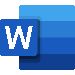 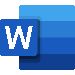 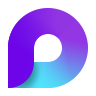 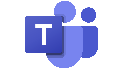 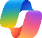 Copilot
Brainstorm and draft content quickly with Copilot. Collaborate on ideas and content using your instructions or reference files.
Don't start with a blank page again. Draft with Copilot and get to a finished document in a fraction of the time.
Kickstart your project as you plan and collaborate easier with Copilot in Loop.
6. Share results broadly
4. Prep your sellers
5. Execute your campaign
Post campaign evaluate how your new offering landed with customers and which channels proved the most effective.
Leverage Copilot to create tailored messages to each of your communication channels to drive sales.
Create presentation from your Marketing Plan and FAQ to share with the sales team prior to the product promotion.
Copilot in ExcelCopilot in PowerPoint
Copilot in WordCopilot in PowerPoint
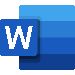 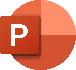 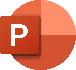 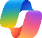 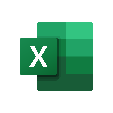 Copilot
With the right prompt ingredients, Copilot can provide something in the voice of your company – witty, smart, creative – you choose.
Document and socialize your plan to keep sellers up to date.
Using higher quality presentations makes it easier to highlight wins and lessons learned.